««Выгоды членства в профсоюзной организации: что реально мы можем сделать для каждого работника?»
Глазырин 
Андрей Владимирович

лауреат Всероссийского конкурса «Активное обучение – эффективный профсоюз» в номинации «Преподаватель года»
Для чего мне нужен профсоюз?
В чем выгода членства в профессиональном союзе?

Выгода – польза, полезность, преимущество

Есть ли ВЫГОДЫ (преимущества) от нахождения в профсоюзной организации и уплаты членских взносов?

В чём преимущество профессиональных союзов перед другими общественными организациями?
Опрос ВЦИОМ: Кто на вашем предприятии в наибольшей степени защищает интересы и права работников? (закрытый вопрос, не более 2-х ответов, % от работающих респондентов)
Цель профессиональных союзов
Представительство и защита социально-трудовых прав и интересов работников
Социально-трудовые права  (зафиксированы в 21 статье  ТК РФ);
Интересы работника:
- пирамида Маслоу (65 лет);
- закон возвышения потребностей (макроэкономика): 
«под непосредственным воздействием рабочей силы, средств производства и в результате внедрения в практику экономической жизни достижений технического прогресса, потребности человека повышаются как в предметах и средствах труда, так и в предметах потребления».
Как Вы считаете, от кого в наибольшей мере зависит 
защита трудовых прав работающих в России?

(в % от опрошенных, закрытый вопрос, не более 2-х ответов)
Современное общество - общество знаний и технологий, которые превращаются в ключевой ресурс
Меняются люди, поколения, на смену гражданам с ценностями «коллективизм» и «самореализация», пришло поколение с ценностями «материальная выгода» и «комфорт». Данные приоритеты сформировались более высоким уровнем экономического развития нашего общества – большие возможности эпохи потребления создают новые ценности и ожидания от процесса жизнедеятельности.
Основные мотиваторы для массовых специальностей при выборе места работы (2019 год, по данным площадки «Авито Работа»)
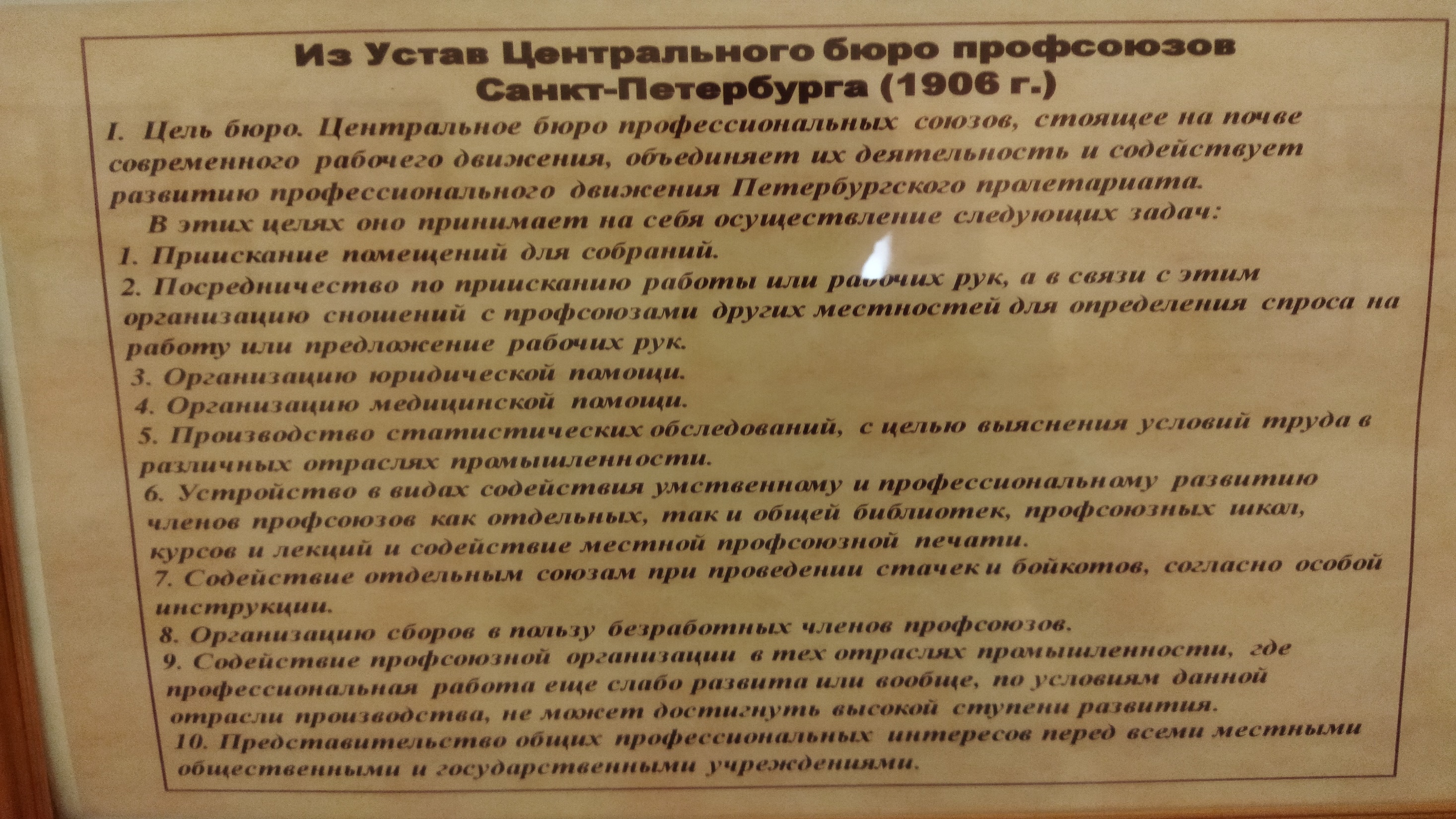 Профсоюзы, как некоммерческая организация – 
одна из основ гражданского общества.
В современном мире деятельность общественных организаций рассматривается как организационная основа гражданского общества. Некоммерческие организации (НКО) занимаются: - оказанием социальных услуг населению;- общественно-значимой деятельностью; - защитой прав человека;- через механизмы общественной экспертизы и контроля, способствуют прозрачности и эффективности работы государственных служб и судебной системы.
В разделе 94.20.10 «Общероссийского классификатора продукции по видам экономической деятельности (КПЕС 2008)» указаны следующие услуги, предоставляемые профессиональными союзами:
- услуги по представительству;
- услуги, связанные с переговорами; 
- услуги по распространению информации о мнении членов по вопросам условий труда и организационных вопросов;
- услуги по согласованным действиям, которые предоставляют объединения, членами которых являются лица наёмного труда. 
Таким образом, основное содержание деятельности профессиональных союзов составляют социальные услуги.
Услуга профсоюзной организации
это действие или мероприятие, направленное на удовлетворение потребностей участников организации в сфере социально-трудовых отношений(КПЕС 2008)
Информация к размышлению
Согласно статье 43 ТК РФ, действие коллективного договора распространяется на всех работников организации, но проводить мероприятия и оказывать действия по представлению и защите интересов работников профсоюзная организация может только для своих членов.
Модели развития профсоюзной организации
Доклад о мировом развитии «Изменение характера труда» (ВБ, 2019 год)
На рынках труда все большее значение приобретают навыки трех типов: развитые когнитивные навыки, например, комплексного решения проблем, социально-поведенческие навыки, например, работы в команде, и сочетания навыков, которые предопределяют способность к адаптации, например, логическое мышление и уверенность в собственных силах. Для формирования таких навыков необходимы прочный фундамент в виде человеческого капитала и обучение на протяжении всей жизни.
Человеческий капитал - это знания, навыки и здоровье, которые люди аккумулируют в течение своей жизни, что позволяет им реализовывать свой потенциал в качестве полезных членов общества. Он приносит огромную отдачу людям, обществу и странам.
Цель формирования человеческого капитала – обеспечение достаточного уровня профессионально-деловых и личностных качеств работников, необходимых для функционирования в условиях современного рынка и общества.
1% профсоюзных взносов, уплачиваемый работником, возвращается к нему в гораздо большем объёме в виде инвестиций в его человеческий капитал
Сам процесс мотивации заключается не в том, чтобы «уговаривать» вступить в профсоюз или не выходить из него, а в том, чтобы действительно знать потребности и помогать в решении проблем, которые касаются непосредственно всех работников (например: плохая работа столовой, низкий температурный режим, транспортные проблемы, и т.п.), в результате разрешения которых возрастет авторитет организации,  увеличится численность рядов профсоюза.
Содержание деятельности профсоюза
Проведение исследований. 
 Социальное партнёрство и работа с коллективным договором.
 Информационная работа.
 Организация коллективных действий и мероприятий.
 Развитие качества трудовой жизни работников.
Основные цели исследований:- выявление проблем; - предварительная оценка работы органов управления;- составление «карты потребностей» членов профсоюза и работников, не вступивших в  организацию;- сбор любой другой необходимой информации.
Выделяют формальные и неформальные исследования
Неформальные исследования проводятся без соблюдения определённых правил. Поэтому они используются не для предсказаний и прогнозирования, а для описания конкретных ситуаций (например - наблюдение).
Формальные исследования предусматривают методы сбора информации на основе научно определённых (репрезентативных) выборок. По своей методике они делятся на качественные (углубленное интервью и фокус-группы) и количественные (контент-анализ и анкетирование).
Вариант мини-анкеты для опроса молодёжи
1) Являетесь ли Вы членом Профсоюза? 2) Что Вы знаете о Профессиональном союзе? 3) Как Вы считаете - чем должен заниматься Профсоюз, чтобы было интересно молодёжи? 4) Если Вы не член Профсоюза - что мешает Вам принять решение о вступлении в нашу организацию? Если Вы член Профсоюза – что именно побудило Вас вступить в него?5) Какой вопрос Вы бы хотели задать работодателю?
Просим Вас помочь в оценке деятельности профсоюзного комитета нашего предприятия накануне отчетно-выборного собрания. Для этого
А) Оцените работу профкома по десятибалльной системе, где «1» - это минимум, а «10» - это максимум:  1    2    3    4    5    6    7    8    9    10
Б) Поясните, пожалуйста, Вашу оценку, почему Вы поставили именно такой балл ________
В) Какие из проведенных профсоюзами за отчетный период мероприятий Вам показались наиболее удачными? Почему? ________ Неудачными? Почему?  ________________________
Г) Укажите основной для Вас источник получения информации о деятельности профсоюзной организации:
- газета (страничка в ней);
- профсоюзный уголок;
- устная информация (от кого? ______________________________ );
- другие СМИ (радио, ТВ-передачи, Интернет, иное _____________ ).
Д) Внесите Ваши предложения по совершенствованию работы профкома на следующий отчетный период ___________________________________________________________________
ЧЕК-ЛИСТ анализа проведенного анкетирования
- обработать (подсчитать) и проанализировать (в процентном соотношении) собранные данные по закрытым вопросам;
- по открытым вопросам определить самые популярные варианты ответов, указать их количество;
- внести результаты в общую таблицу;
- построить необходимые графики и диаграммы;
- сформулировать заключения, опираясь на цель проводимого исследования;
 - донести результаты исследования до заказчика, либо до своей целевой аудитории (в том числе – дать обратную связь респондентам).
Основные потребности работника
Чем может быть интересен профсоюз?
Личное общение (деловая беседа, совещание, собрание, митинг, акции, мероприятия, конкурсы)
Печатные издания (газета, листовка, стенгазета, информационный стенд, агитационный плакат, буклеты, памятки, брошюры)
Электронные (телевидение, радиостанции, сотовая связь) 
Цифровые (веб-сайт, страницы и группы в соцсетях, группы в коммуникаторах, различные сервисы - приложение Instagram, канал на YouTube, ведение блога, Twitter, Живой Журнал, динамическое СМИ).
Типы медиаканалов (средств донесения информации)
Динамическое СМИ: это сообщество людей, объединённых в коммуникациях с аудиторией. 
Профсоюзная организация в рамках этой стратегии управляет сетью из личностей, которые генерируют и продвигают контент (определённое содержание). 
Каждый участник динамического СМИ – реальный человек со своим аккаунтом в соцсети.
Что может быть размещено на странице в социальной сети:- - новость; - - фотография с комментариями;- - агитационный рисунок (плакат);- - история из практики, чей-то опыт;- - объявление (анонс мероприятия);- - видеоролик;- - социальный опрос (исследование);- - открытка-поздравление.
Алгоритм презентации
1. Формулировка цели и задач проекта (Чего Вы хотите добиться с его помощью? К какому результату прийти? Какую значимую проблему (несоответствие) решить?).
2. Планирование основных мероприятий, их детальная разработка и примерный бюджет (создание проекта в виде плана конкретных действий, сроков, участников, площадок, ответственных лиц).
3. Выработка методов и критериев оценки его эффективности (каким образом будете определять его результативность).
4. Разработка концепции, слогана, лозунгов, персонажей или образов, иных средств наглядной агитации (подготовка необходимых презентационных материалов – видеороликов, плакатов, листовок, объединённых общей идеей, лозунгом, образом или героем). 
5. Презентация и защита проекта.
ЧЕК-ЛИСТ подготовки проекта«Как привлечь молодежь в Профсоюз?»